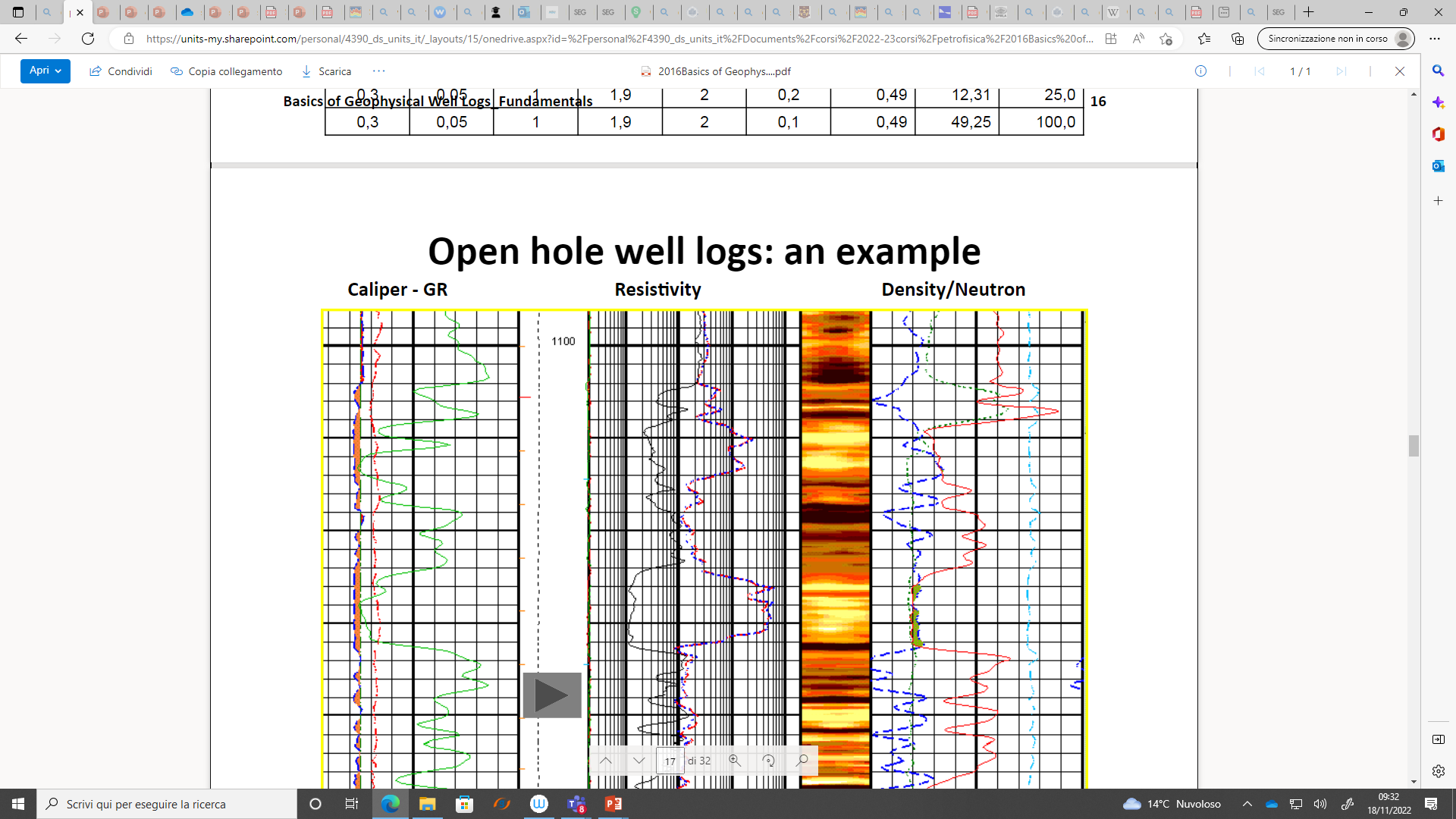 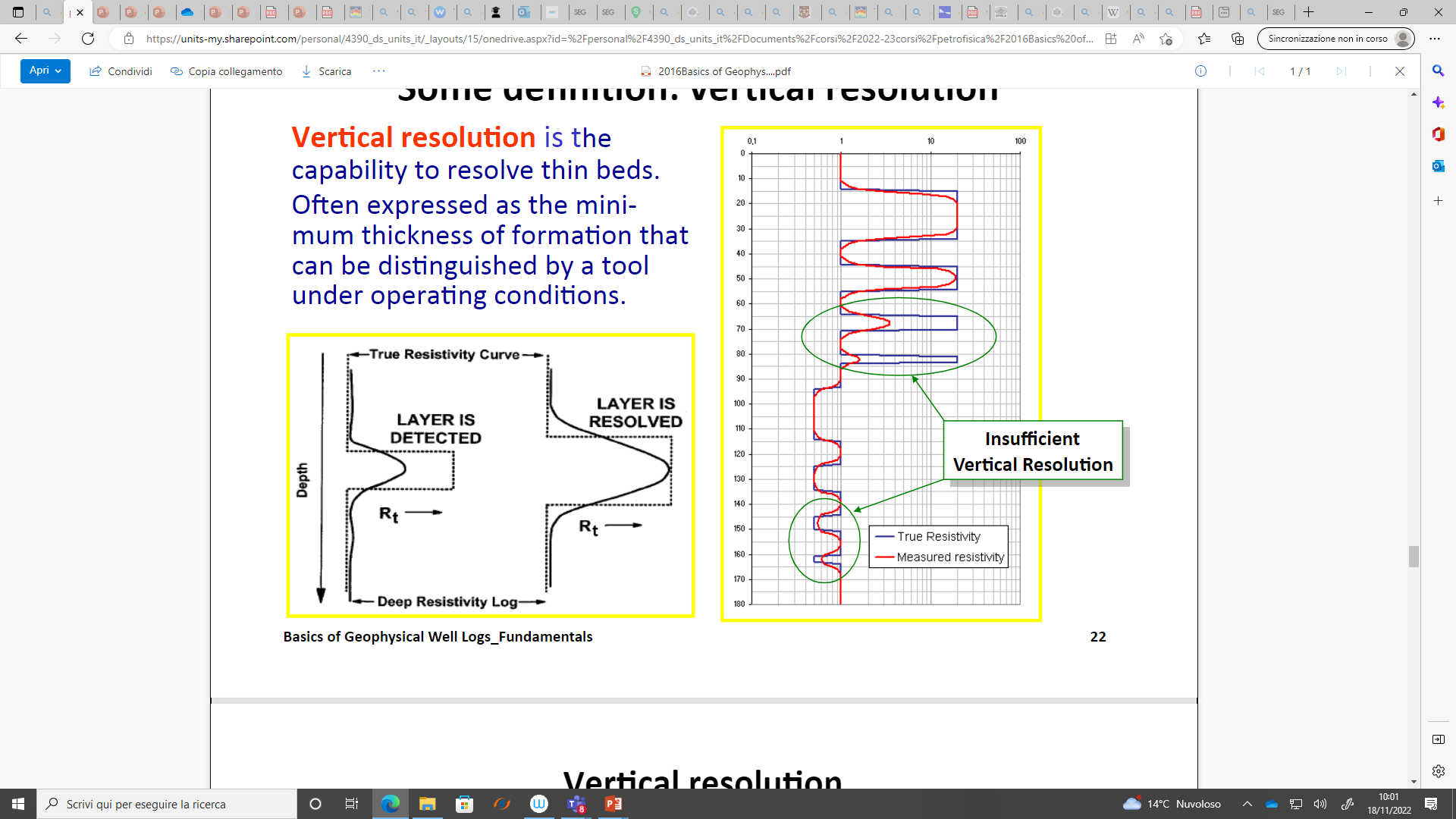 SSP= -K log (Rmf/Rw)


K= (0.133 Tf) +60